СКРЫТЫЕ ВИДЫ ПСИХОЛОГИЧЕСКОГО НАСИЛИЯ
Педагог-психолог ГАУ «ЦППМСП» Ковалева И.В.
ПСИХОЛОГИЧЕСКОЕ НАСИЛИЕ – ЭТО:
Исходная форма любого вида насилия, труднее всего формализуется и не имеет четких границ
Однократное или хроническое психическое воздействие на ребенка или его отвержение со стороны родителей и других взрослых, вследствие чего у ребенка нарушаются эмоциональное развитие, поведение и способность к социализации
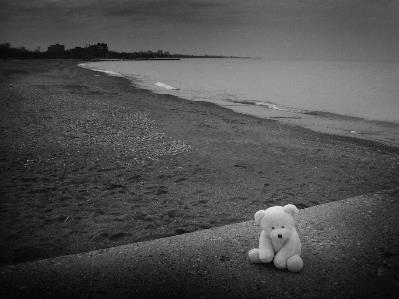 ФОРМЫ ПСИХОЛОГИЧЕСКОГО НАСИЛИЯ
Отвержение
Терроризирование (запугивание)
Изоляция
Постоянные оскорбления
Эксплуатация
Игнорирование
Оскорбления (включая обидные прозвища)
Использование ребенка в качестве передатчика информации другому родителю (взрослому)
ФОРМЫ ПСИХОЛОГИЧЕСКОГО НАСИЛИЯ
Открытое неприятие и постоянная критика ребенка
Принижение успехов ребенка
Порча вещей ребенка
Создание условия для изоляции ребенка
ФОРМЫ ПСИХОЛОГИЧЕСКОГО НАСИЛИЯ
Непоследованность взрослых в требованиях к ребенку
Ложь и невыполнение взрослым обещаний
Предъявление к ребенку требований, не соответствующих возрасту или возможностям
Совершение в присутствии ребенка насилия по отношению к супругу или другим детям
Причинение боли домашним животным с целью запугать ребенка
ГАЗЛАЙТИНГ
Форма психологического насилия, главная задача которого – заставить человека сомневаться в объективности своего восприятия, а также в самой реальности
Полное отрицание проблем и чувств жертвы, вплоть до убеждения в психическом расстройстве
Полное игнорирование личных границ человека
Абьюзер – человек 
с травмированной
 психикой, 
который испытывает удовольствие 
от моральной 
или физической боли 
своей жертвы
ПОСЛЕДСТВИЯ ПСИХОЛОГИЧЕСКОГО НАСИЛИЯ НАД ДЕТЬМИ
Отсутствие положительного образа своего «Я», низкая самооценка, которая способствует сохранению и закреплению чувства вины, стыда, неполноценности.

Высокая частота депрессий. Это проявляется в приступах беспокойства, безотчетной тоски, чувстве одиночества, в нарушениях сна.

Недостаточная способность к контролю своего поведения.
Часто испытывают гнев, который изливают на более слабых, младших по возрасту детей, на животных. Часто их агрессия проявляется в игре, порой вспышки гнева не имеют видимой причины. Или чрезмерно пассивны, не могут себя защитить. И в том, и в другом случае нарушается контакт, общение со сверстниками.

Любым путем привлекают к себе внимание, что иногда проявляется в виде вызывающего, эксцентричного поведения.
ПРОТИВОСТОЯНИЕ
Абьюзер очень боится общественного мнения и  порицания. На людях он ведет себя иначе, чем дома.
Эффективный, но самый трудный способ – это игнорирование. Имеет смысл тормозить манипуляцию на старте, не пускать абьюзера в свое личное пространство.
Когда манипуляции на чувстве вины и низкой самооценке не будут давать  эффекта и отдачи, абьюзеру станут неинтересны издевательства.
ПРОТИВОСТОЯНИЕ
Позволить себе быть несовершенным, иметь слабые стороны и недостатки.
Здоровый эгоизм – лучший способ защиты. Его тяжело вырастить в себе, особенно если где-то внутри сидит желание всем понравиться и заслужить одобрение окружающих. Именно это стремление толкает нас на попытки угодить абьюзеру, которому невозможно понравиться.
ПРОТИВОСТОЯНИЕ
Способность ставить рамки, говорить «нет» на просьбы, которые больше похожи на приказ, оберегать личное пространство и открыто говорить о том, что не устраивает в поведении другого.
Чтобы не попадать в зависимость от токсичных отношений нужна самостоятельность. 
	Задача абьюзера утвердить свою власть и привязать к себе, поэтому издевательства редко бывают направлены на людей с заметной самодостаточностью.
ПРАКТИЧЕСКИЕ УПРАЖНЕНИЯ НА РАЗВИТИЕ УВЕРЕННОСТИ В СЕБЕ, САМОУВАЖЕНИЯ И ПРИНЯТИЯ СЕБЯ
Упражнение № 2
Каждый день, в удобное время, возможно перед сном, хвалите себя за что-либо. Бывают отговорки – мне не за что похвалить себя, - некоторые напоминают некую  ложную скромность. Это больше признак лени ума, отсутствие привычки думать и искать нужное. Тренируйтесь.
Упражнение № 1
Возьмите лист бумаги напишите не менее 10 предложений, каждое начинается словами 
«Я прощаю себя за…».
 Перечисляйте все, что вас огорчает в себе, за что вы злитесь на себя. Какие бы ошибки ни были вами совершены, помните, вы заслуживаете того, чтобы принять себя вместе с ними.
Упражнение № 4
Сравнения себя с другими заложено в нашей природе. Соцсети упростили эту задачу: люди публикуют там лучшее, что есть в их жизни, и часто может казаться, что ваша действительность гораздо скучнее.
Чтобы избавиться от этого ощущения, полезно составить свою историю. Это можно сделать на бумаге или в цифровом виде. Начиная со дня своего рождния вспомните и запишите важные моменты в своей жизни. Такие, что дороги лично вам, а не те, что впечатлили бы других людей.
Добавьте сюда и трудные решения – это тоже важные вехи.
Обращайтесь к этой хронологии каждый раз, когда вам начнет казаться, что в вашей жизни не происходит ничего интересного.
Упражнение № 3
Начертите квадрат и разделите его на четыре части. Подпишите каждую часть квадрата: внешность, мысли, чувства(эмоции), действия. И обозначьте в каждой части, насколько вы принимаете свои внешность, мысли, чувства(эмоции), действия. Конечно важно себя принимать полностью, таким как есть…но небольшая неудовлетворенность собой 15%-20% - считается нормой.
Упражнение № 5
Я разрешаю себе…. Практика известна. 
Это обращение к внутреннему обиженному ребенку, который травмирован каким-то опытом из прошлого.
Закрываем глаза, пытаемся расслабиться. Представляем человека, который нас любил или любит, Очень доброго. Вспоминаем, что он нам говорил. Как к нам относился. Всего 2-3 минуты. Потом потихоньку открываем глаза и проговариваем послание в зеркало или записываем на телефон. Если с проговариванием возникают трудности - это может говорить о низкой самооценки.
Упражнение № 6
Чтобы повысить самооценку, необходимо подружиться с зеркалом. Это одно из самых трудных упражнений для не уверенных застенчивых людей. Приведите себя в порядок. Встаньте или сядьте перед зеркалом. Улыбнитесь своему отражению. Далее можете действовать на выбор: прочитать стихотворение, спеть песню, просто поговорить с собой. Цель – привыкнуть, посмотреть на себя со стороны, научиться воспринимать свой образ объективно, понять, что вы ничем не хуже других. Начать с 5 минут и постепенно увеличивать время.
- Какие виды психологического насилия вы знаете?- Подъем в 6 утра.
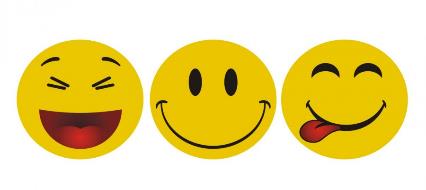 - Какие виды психологического насилия вы знаете?
- Лето, птички поют, хорошо.
- А в чем насилие?
- Ты на работе.
- Какие способы психологического насилия вы знаете?
- Работа в субботу
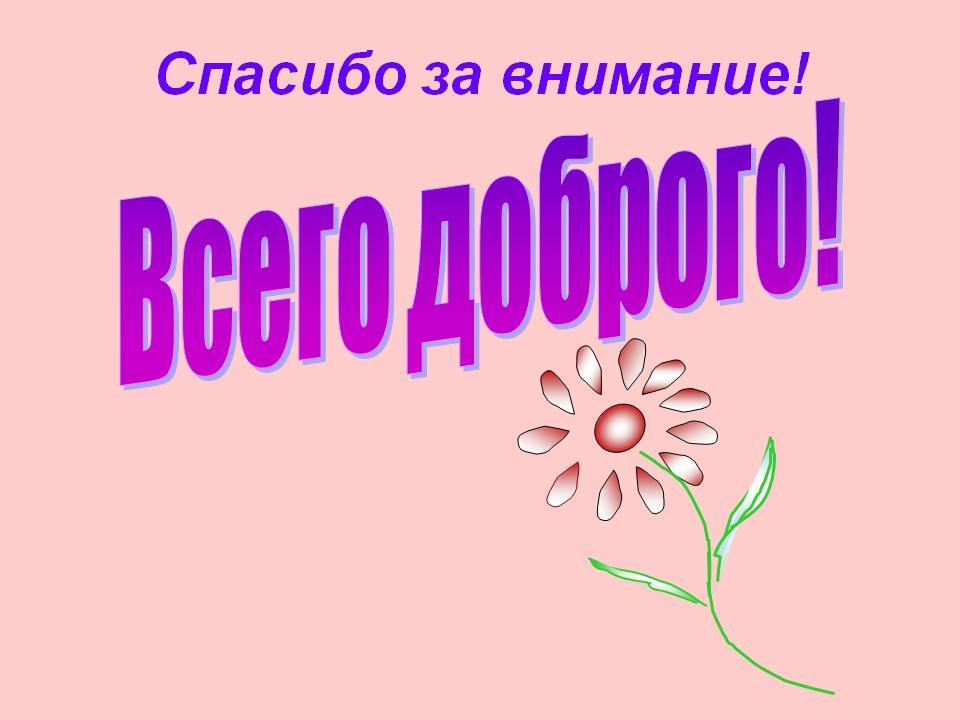